Sherbimet me te zakonshme te rrjetit ne Windows dhe Aplikacione
Leksioni 8
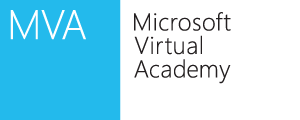 Objectives/Objektiva
[Speaker Notes: This should also be a review for the 70-642.]
World Wide Web/WWW dhe faqet Web
The World Wide Web eshte nje sistem I dokumentave te nderlidhur hypertext, te njohur si faqe web qe mund te aksesohen ne web browser, sic esshte edhe Internet Explorer 
Faqet Web mund te permbajne tekst, imazhe, video dhe multimedia te tjera ku ju mund te navigoni nga nje faqe tek tjetra duke perdorur hyperlinks, dhe zakonisht mund ti gjejme duke perdorur nje motorr kerkimi si Bing apo Google
Web Server
Kur ju shikoni faqe web, ju lidheni me web serverin duke perdour TCP porta 80. 
Duke qene se informacioni personal duke perfshire numrat e kartave te kreditit, nje protokoll suplementar I quajtur SSL u zhvillua. 
SSL, shkurt Secure Sockets Layer, perdor porten TCP 443, qe perdor certifikaten dixhitale per te enkriptuar paketat ne menyre qe mos te lexohen nga te tjere pervec derguesit dhe marresit. 
Kur ju pedorni SSL, URL-ja fillon me https (e.g., https://www.acme.com).
FTP
File Transfer Protocol (FTP) eshte nje protokoll standart rrjeti I perdorur per te transferuar file nga nje host tek nje tjeter ne nje rrjet TCP/IP
Ndryshe nga HTTP, perdor 2 porta TCP per te operuar 20 dhe 21. 
FTP mund te perdoret me autentifikim te bazuar ne password me akses anonim te perdoruesit. 
Fatkeqsisht usernami, paswordi dhe transferimi I te dhenave degohet I paenkriptuar. 
Ndaj, kur enkriptimi eshte I nevojshem ju mund te perdorni SFTP (SSH File Transfer Protocol), ose FTPS (FTP over SSL), I cili shton SSL ose enkriptimin TLS.
SMTP
Qe e-mailet te transferohen ne Internet, email serverat (ose cdo server ose klient qe I dergon e-mailet direkt) perdor protokollin Simple Mail Transfer Protocol (SMTP) si transportues te e-maileve dalese SMTP perdor porten TCP 25.
DEMO: IIS Manager
Web Serveri I Microsoftit  ose serveri I aplikimeve quhet Internet Information Services (IIS). 
Windows Server 2008 R2 perfshin IIS 7.5; 
Windows Server 2008 perfshin IIS 7.0; and 
Windows Server 2003 perfshin IIS 6.0. 
IIS 7.0 and 7.5 suporton FTP, FTPS, SMTP, and HTTP/HTTPS
IIS 6.0 suporton FTP, SMTP, and HTTP/HTTPS.
Te krijosh nje Website
Kur IIS instalohet, serveri do te kete nje Web site by default
IIS eshte dizenjuar per te menaxhuar disa Web site. 
Ndaj nese organizata juaj perbehet nga disa departamente, secili me websiten e tij, ose jeni nje kompani qe hoston sherbime web per kompani te tjera, ju mund te krijoni site te shumefishta IIS.
Multiple Websites/ Website te shumefishta
Web site default krijohet per t’ju pergjigjur te gjitha adresave IP te asenjuara ne porten 80 te serverit dhe ne porten 443.
Per te suportuar website te shumefishta , ju muns te asenjoni IP shtese dhe ti caktoni cdo website nje IP adrese. 
Gjithashtu ju mund te percaktoni nje porte te ndryshme nga 80 apo 443. Kur nje perdorues tenton te aksesoje http://acme.com, ne fakt jane duke aksesuar http://acme.com:80. 
:80 do te thote porta 80. 
Nje metode qe ju lejon te ndani te njejten IP adrese dhe porte eshte qe te perdorni “host headers”, te cilet perdoren per te specifikuar nje emer qe Web site do ti pergjigjet, ne vend te shume emrave qe te gjithe do te adresoheshin tek e njejta adrese.
Web Server Folders/Dosjet ne web server
Kur ju krijoni nje web site, ju specifikoni nje folder qe perfaqson rrenjen/root e web sitet. 
Brenda ketij folderi ju mund te krijoni nenfoldera
Nje direktori virtuale eshte nje direktori e perdorur ne nje web site qe I koresponon nje direktorie fizike diku tjeter ne server, ne nje server tjeter, ose ne nje Web site tjeter.
Applications/Aplikimet
Nje aplikacion eshte nje grupim me permbajtje te perbashket ne nje web site, qe percaktohet ne nivelin rrenje ose ne nje folder te vecante qe ka veti specifike, te tilla sic eshte “application pool”, ne te cilin aplikacionet egzekutohen bashakarist me lejet qe jepen ne ate folder. 
Cdo site duhet t ekete te pakten nje aplikacion te quajtur aplikacioni rrenje ose aplikacioni default.
Application Pool/Baskesia e Aplikacioneve
Eshte nje bashkesi burimesh (nje proces ne pune ose nje set procesesh pune) I perdorur nga nje website ose aplikacion qe percakton kufijte e memories per Web siten. 
Duke e detyruar cdo aplikacion qe te kete pishinen e tij per aplikimet, Web site nuk interferon me nje website tjeter qe ndodhet ne te njejtin server. Kjo sigurin performance te larte te aplikacioneve dhe disponueshmeri te permiresuar. 
Ndaj, nse nje aplikacion ka nje mungese memorieje ose krashon, ai nuk do ti afektoje te tjeret.
Default Files/Filet e paracaktuar
By default, kur ju klikoni ne URL-ne e nje website sic eshte http://acme.com, ju do te drejotheni ne folderin rrenje te dizenjuar per acme.com dhe gjeja e pare, shikoni per nje nga filet e meposhtme:
Default.htm
Default.asp
Index.htm
Index.html
Isstart.htm
Default.aspx
[Speaker Notes: The Default Documents feature allows you to configure the list of default documents that will automatically be presented to a browser if a document is not specified, such as http://acme.com/start.html.]
IIS Security/Siguria IIS
Duke qene se Web sitet jane dizenjuar per te ofruar informacion, nje pjese e te dheanve mund te jene sensitive, do te kete raste kur juve do tju duhet ti ruani keto te dhena. 
Ju mund ti ruani ato duke limituar se kush mund te aksesoje web siten, sesi pedoruesit mund te autentifikohen, dhe/ose duke e enkriptuar permbajtjen kur behet nje kerkese. 
Ju mund ti jepni akses ose t’ja hiqni kete te drejte per kompjutera specifike, grupe kompjuterash, ose akses te domaineve ne site, aplikime, direktori, ose file ne serverin tuaj duke perdorur rregullat e Autorizimit.
IIS Authentication/Autentifikimi IIS
Authentication perdoret per te konfirmuar identitetin e klienteve qe kerkojne akses ne sitet dhe aplikacionet tuaja. 
IIS 7.0 suporton format e meposhtme te autentifikimit:
Anonymous
ASP.NET Impersonation
Basic Authentication
Digest Authentication
Windows Authentication
AD Client Certificate Authentication
SSL
Kur ju perdoni SSL per te enkriptuar trafikun ne web, juve jeni duke perdorur enkriptimin asimetrik, I cili perfshin nje celes publik dhe nje celes privat. 
Celesi publik I ofrohet kujtdo qe deshiron te aksesoje web serverin, dhe celesi privat mbahet sekret, zakonisht nga web serveri qe juve jeni duke ruajtur. 
Celesi publik perdoret per te enkriptuar te dhena, te cilat vetem celesi privat mund ti dekriptoje.
[Speaker Notes: When you visit an SSL Web site using Internet Explorer, you will notice a lock icon at top of the IE window. 
To view the digital certificate, click the lock and select View Certificates. 
The most common type of digital certificate is the X.509 digital certificate.]
FTP Through IIS/FTP nepermjet IIS
Me IIS 7.5, ju mund te menaxhoni FTP nepermjet IIS Manager. 
Nderkohe qe Windows Server 2008 perfshin IIS 7.0, juve ende mund te menaxhoni FTP nepermjet IIS 6.0.
Pjesa me e madhe e siteve FTP perdoret fillimisht per te shkarkuar file.
Ne shumicen e rasteve si keto, FTP perdor, autentifikim anonim ku usernami dhe passwordi nuk kerkohen.
Remote Access Server/Serveri I aksesit te larget
Ne ditet e sotme, eshte mjaft e zakonshme per nje organizate te perdore nje server te aksesit ne largesi (RAS). 
Kjo I jep mundesi perdoruesve te lidhen ne largesi ne nje rrjet duke perdorur protokolle te ndrsyhme dhe lidhje te ndryshme. 
Duke e lidhur serverin ne Internet, perdorueit mund te lidhen me rrjetin e organizates se tyre, ne menyre qe te mund te aksesojne file me te dhena, lexojne e-maile, dhe te aksesojne aplikacione te tjera njelloj sikur te ishin ne tavolinen e tyre te punes.
VPN
Virtual private networks (VPNs) lidh 2 kompjutera nepermjet nje rrjeti WAN, sic eshte edhe Interneti. 
Per ta mbajtur kete lidhje te sigurte, te dhenat qe dergohen ndermjet 2 kompjuterave enkapsulohen dhe enkriptohen. 
3 llojet e protokolleve “tunneling” te perdorur ne nje server VPN/RAS qe egzekutohen ne Windows Server 2008 perfshijne:
Point-to-Point Tunneling Protocol (PPTP)
Layer 2 Tunneling Protocol (L2TP)
Secure Socket Tunneling Protocol (SSTP)
VPN Connection/Lidhja VPN
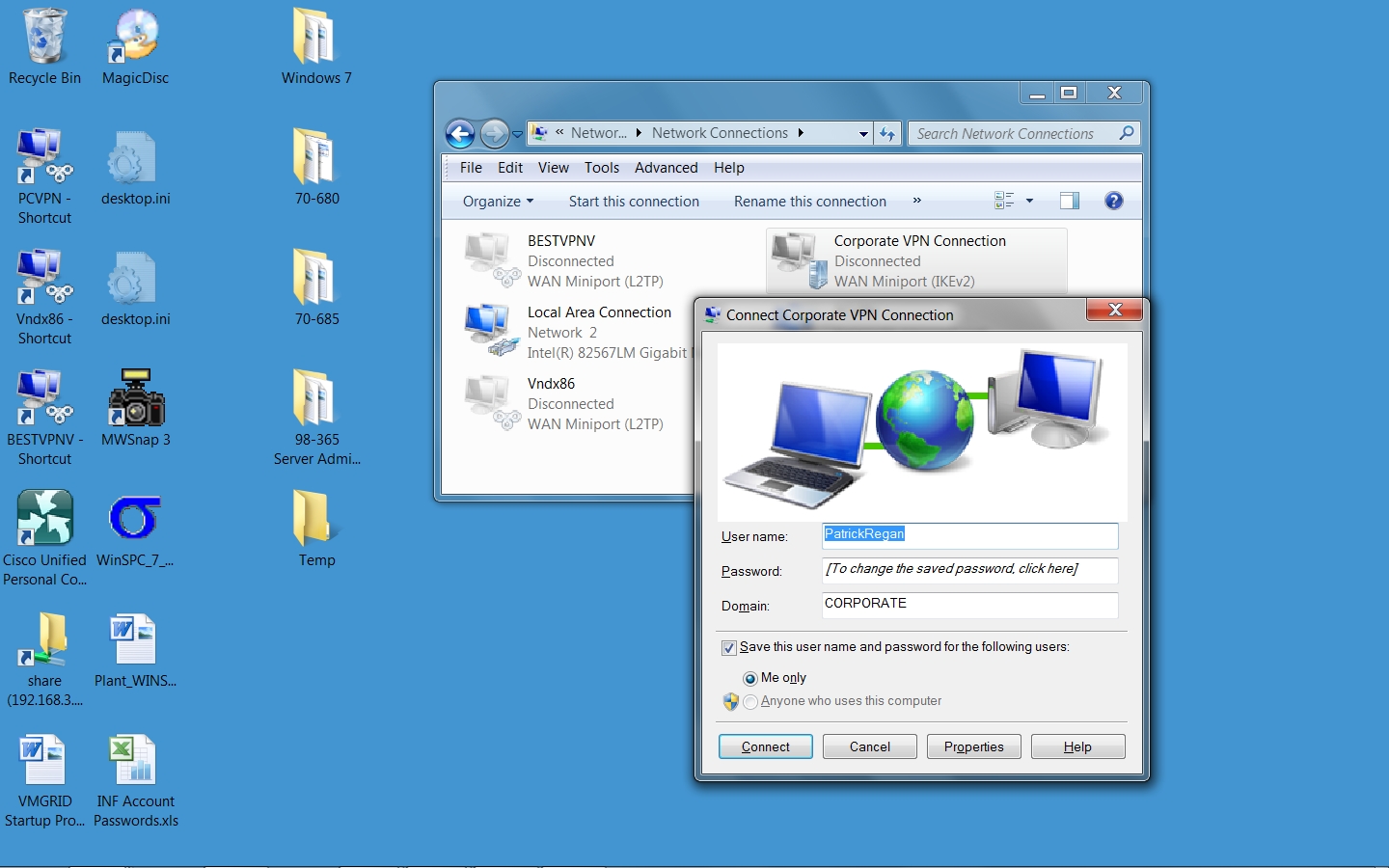 Split Tunneling
By default, kur ju lidheni ne nje rrjet VPN duke perdorur konfigurimin e meparshem, I gjithe kerkimi ne web dhe trafiku ne rrjet kalon ne default gateway ne rrjetin ne largesi, pervec rastit kur ju jeni duke komunikuar me kompjuterat lokale ne shtepi. 
Nese ju deshironi te rrugezoni kerkimin tuaj ne Internet nepermjet rrjeti te shtepise, ne vedn qe te shkoni dhe te logoheni ne rrjetin e korporates, ju mund te c’aktivizoni opsionin“Use Default Gateway on Remote Network”. Te c’aktivizosh kete opsion do te thote split tunnel.
REMOTE DESKTOP SERVICES/SHERBIMET E DESKTOPIT NE LARGESI
Ne rrjetat e hershme, pedoruesit perdornin disa sisteme, te cilat perbeheshin nga nje monitor dhe nje tastiere, por pa nje procesor, per tu lidhur me mainframe. 
Me vone komojuterat perdoren telnet, per tu  lidhur me nje server dhe te egzekutojne komanda ne command prompt. 
Sherbimet Remote Desktop, te njohura me pare si Sherbime Terminale/Terminal Services, jane nje nga komponentet e Microsoft qe lejon perdoreusit,te aksesojne aplikacione dhe te dhena ne nje konpjuter ne largesi ne rrjet.
Remote Desktop Licensing Modes/Menyrat e licensimit te aksesit ne largesi
By default, Windows Serverat jane konfiguruar per te perdorur  Remote Desktop per licensimin e administrimit, I cili suporton deri ne 2 sesione ne largesi (3 nese numeroni sesionin e Konsoles, I cili eshte sesioni qe ju perdorni kur ju logoheni direkt ne nje kompjuter) dhe kryesisht perdoret per tu lidhur me nje server per ta menaxhuar ate.
RemoteApp
RemoteApp (ose TS RemoteApp) eshte nje modalitet special per sherbimet ne largesi ne Destop, I cili ju lejon te egzekutoni nje aplikacion ne dritaren e tij, ne vend qe te hapni nje sesion me lidhjen ne largesi te Remote Desktop. 
Per pjesen me te madhe, aplikacioni duket si nje aplikacion normal qe egzekutohet ne kompjuterin tuaj lokal, por ne realitet eshte duke u egzekutuar ne nje server. 
Nje RemoteApp mund te paketohet ose si nje file .rdp ose te shperndahet nepermjet nje pakete.msi Windows Installer.
Remote Desktop Gateway
Pervec perdorimit te tunelit VPN, ju mund te perdorni Remote Desktop Gateway (RD Gateway), nje rol qe ofrohet si sherbim per te aktivizuar perdoruesit e autentifikuar ne largesi per tu lidhur me burimet e nje rrjeti privat  ne Internet duke perdorur klientin ne lidhjen Remote Desktop Connection (RDC) client. 
Gateway RD  perdor protokollin Remote Desktop (RDP) mbi HTTPS per te vendosur nje lidhje te sigurte, te enkriptuar midis perdoruesve ne largesi ne Internet dhe burimeve te brendshme ne rrjet ku egzekurohen edhe aplikacionet e organizates.
Virtual Servers/Serverat Virtuale
Duke perdorur teknologjine e serverave virtuale, ju mund te egzekutoni sisteme te shumefishta operative, ne menyre konkurente ne nje makine t evetme; qe lejon nje ndarje te sherbimeve duke e mbajtur koston ne minimum. 
Gjithashtu edhe mund te perdoret per te krijuar sisteme testimi ne Windows ne nje ambjent te sigurte dhe te permbajtur.
Microsoft Hyper-V
Microsoft Hyper-V eshte nje sistem supervizor, hypervisor-based per virtualizim ne kompjuterat  x64 duke filluar nga Windows Server 2008. 
 hypervisor instalohet midis hardware dhe sistemit te operimit dhe eshte komponenti kryesor qe menaxhon kompjuterat virtual.
Per te egzekutuar disa makina virtuale ne nje kompjuter te vetem, ju duhet te keni fuqi te mjaftueshme procesuese dhe memorie per te perballuar ngarkesen. 
Megjithate, meqe shumica e serverave zakonisht jane ne gjendjen idle, virtualizimi perdor HW e serverit ne menyre me eficente.
Installing Hyper-V/Instalimi
Per te instaluar Hyper-V, ju duhet:
Nje version x64 per Windows Server 2008. 
Procesoret 64-bit dhe sistem BIOS qe suporton virtualizimin e HW (Intel VT or AMD-V) dhe teknologjine mbeshtetese.
Sipas rastit teknologji te tjera mbeshtetese
Integration Services/Integrimi I sherbimeve
Disa nga driverat Windows built-in nuk egzekutohen ne menyre eficente ne nje ambjent virtual. Ndaj, juve ju duhet te instaloni sherbimet e Integrimit, qe perfshijne edhe disa drivera bazike. 
Per te instaluar komponentet e Integrimit, hap menune “Action” ne lidhjen me makinen virtuale dhe kliko Insert Integration Services Setup Disk. 
Nese Autorun nuk starton automatikisht instalimin, ju mund ta fillooni ate manualisht duke egzekutuar %windir%\support\amd64\setup.exe command.
Consolidation/Konsolidimi
Ne shume organizata, juve do tju duhet te konsolidoni disa servera fizike ne nje makne te vetme qe egzekuton servera te shumefishte virtuale. 
Microsoft System Center Virtual Machine Manager (VMM) ju lejon te konvertoni disa kompjutera egzistues fizike ne maikna virtuale nepermjet nje procesi te njohur si konvertimi  physical-to-virtual (P2V)
Managing Disks/Menaxhimi I disqeve
Kur ju krijoni nje hard drive virtual, ju mund ti percaktoni hard disqet virtuale si:
Hard disqe me hapesire fikse virtuale: e ze te gjithe hapesiren e hard diskut kur krijohet dhe pse ndoshta nuk ka te dhena qe e zene ate pjese te hard diskut. 
Hard disqe dinamikisht te zgjerueshem: zgjerohen sipas nevojes derisa arrin ne maksimumin e permasave.
Snapshots
Nje nga pikat e forta te serverave virtual eshte aftesia per te realizuar snapshote. 
Nje snapshot eshte nje pike ne kohe qe ruhet si imazh I makines virtuale ku ju mund te ktheheni.
Keshtu qe nese ju beni nje ndryshim ne sistem, sic muns te jete ngarkimi I nje komponenti te ri apo nje perditesim I tij, qe shkakton probleme, ju mund te perdorni snapshot per tu kthyer shpejt mbrapsht ne piken me perpara sesa te behej ndryshimi. 
Me Hyper-V, ju mund te krijoni 10 nivele snapshot per nje server virtual.
[Speaker Notes: The snapshot files consist of:
A copy of the VM configuration .xml file. 
Any saved state files. 
A differencing disk (.avhd) is the new working disk for all writes and is a  child of the working disk prior to the snapshot.]